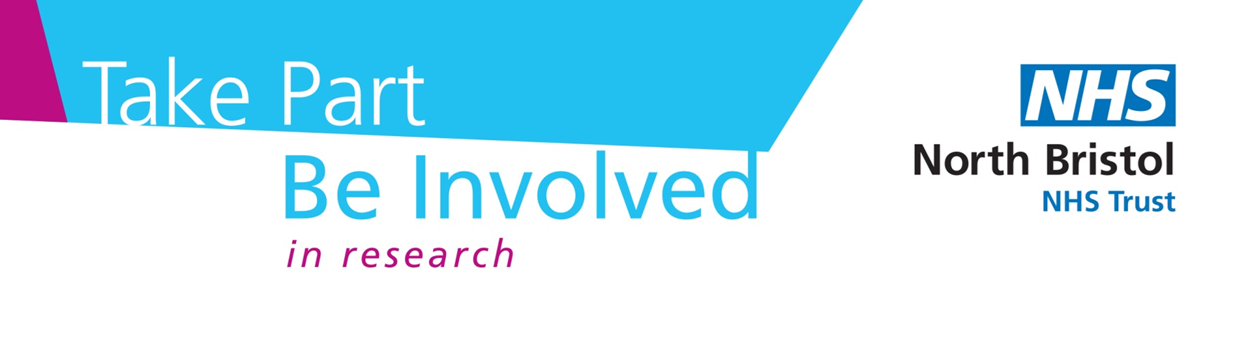 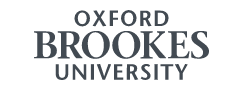 The development of a digital self-management platform for people living with lung cancer
HandHeld Health - Lung Cancer App
Suriya Kirkpatrick
OxInAHR PhD Student
Advanced Research Practitioner 
Chair LCNUK RIG
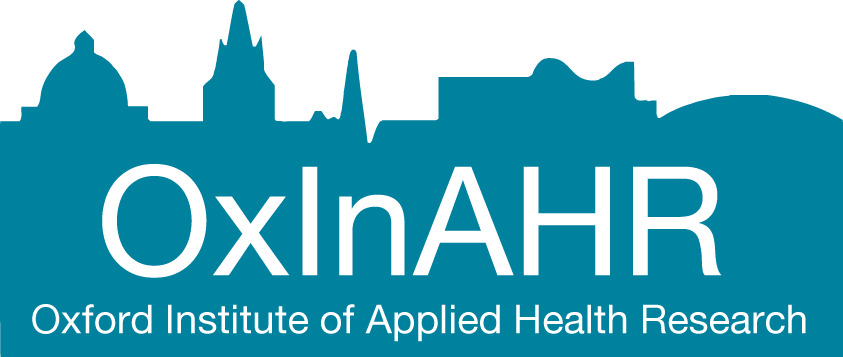 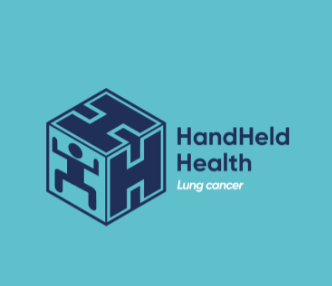 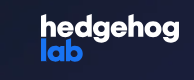 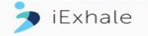 The Team
Funding
Oxford Institute for Applied health Research
Oxford Brookes Knowledge Exchange Award (£30,000)
North Bristol NHS trust 
Collaborators
HedgeHog Labs 
Cirenia Sketches
North Bristol NHS Trust 
Oxford University Hospital Trust 
The Royal Marden NHS Foundation Trust
Supervisors 
Professor Eila Watson
Professor Cathy Henshall
Dr Zoe Davey
Dr Peter Wright
Clinical Advisors 
Dr Helen Winter
Dr Iain Phillips
Commercial/Digital Advisor
Dr Stan Windsor
Patient Representative 
Janette Rawlinson
Agenda
Background
Systematic review 
Co-development of the HHH Lung Cancer App
What's next?
Discussion/Questions
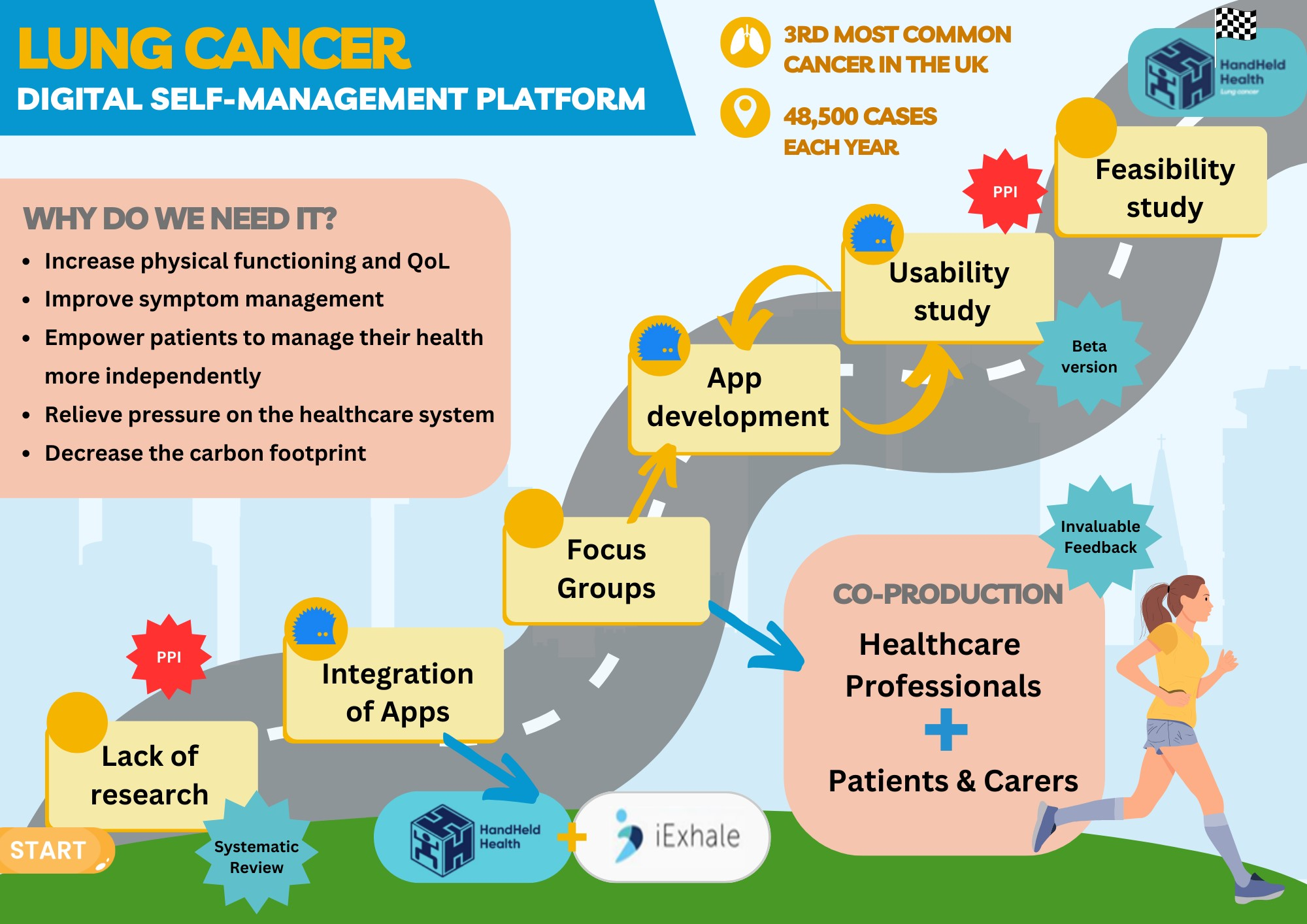 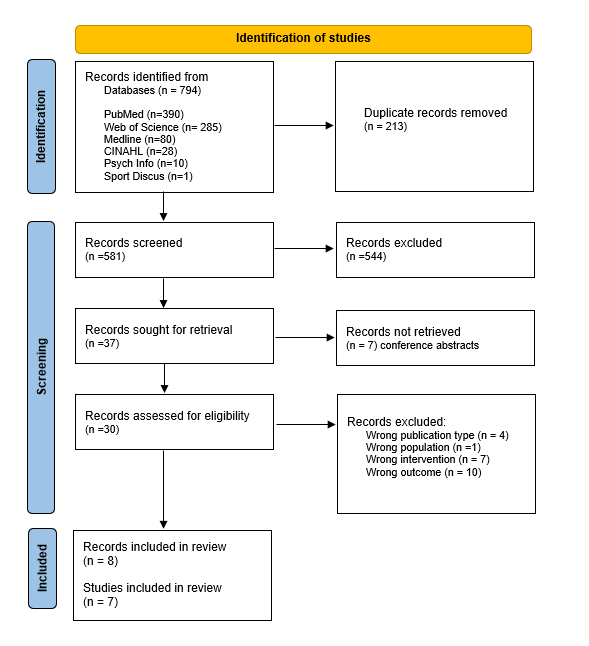 Literature Review
Aim:
To establish what mHealth and eHealth technologies have been developed to support people with lung cancer to improve or maintain physical functioning and/or impact their quality of life.
Findings:
eHealth apps are generally acceptable to people with lung cancer 
Can positively impact their physical functioning and wellbeing
Limited studies that demonstrate the impact of these digital interventions over longer periods
None of the studies report on the implementation or adoption of the mobile or electronic health interventions in routine clinical practice 
Need for further research in this area
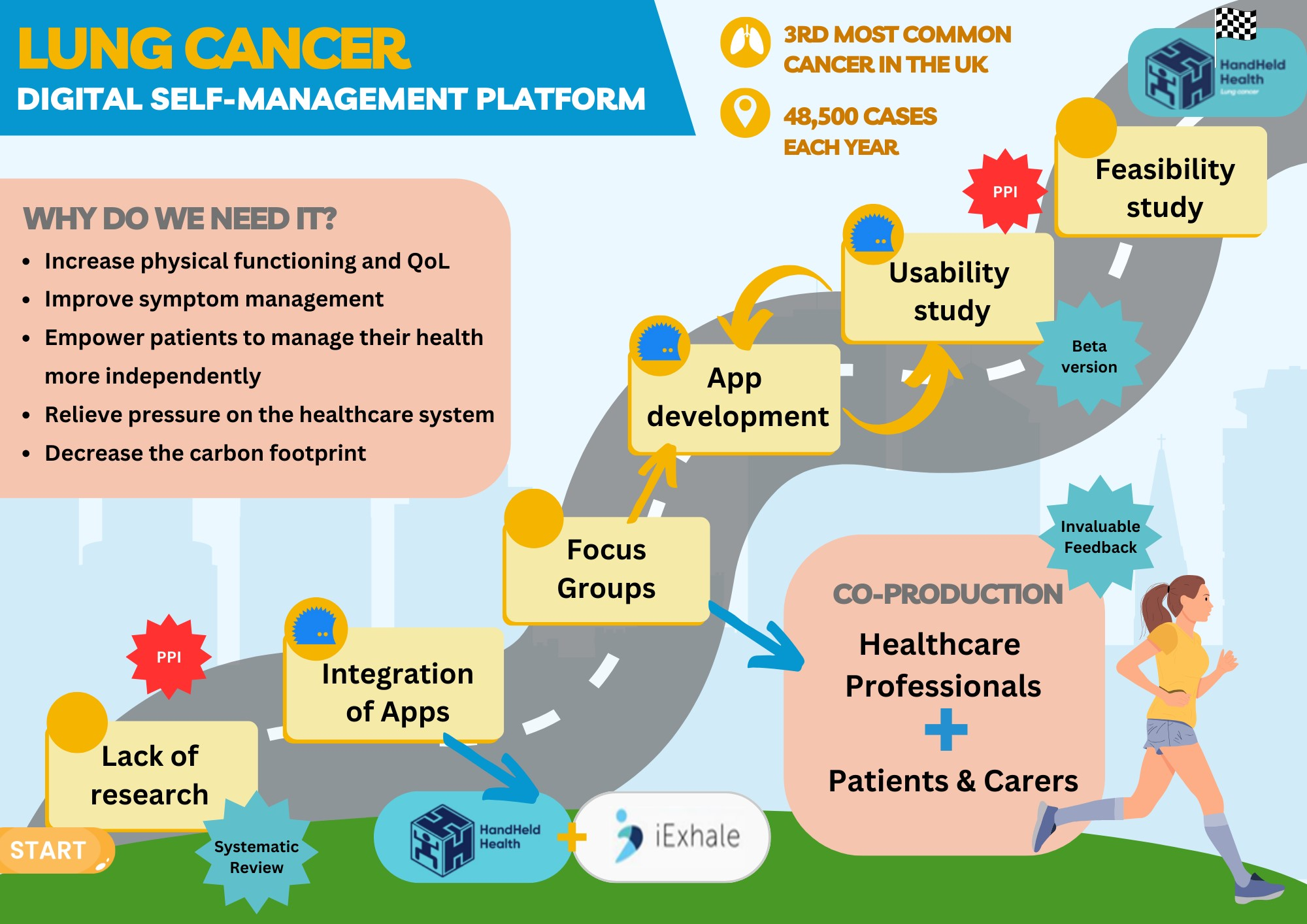 Background
Lung cancer remains one of the most prevalent cancers globally
Approximately 48,500 new cases are diagnosed in the UK every year
Despite early diagnosis and improvements in treatment people with lung cancer are not living as long as people with other cancers
Good symptom management and improved quality of life is a priority
Current health care services have limited capacity to provide this support
One way to address this issue is to empower patients to self-manage their condition using mobile or electronic health technologies
So…
[Speaker Notes: Reduce carbon footprint 
Reduce pressure on NHS resources
Cross professional boundaries
Current programs limited and difficult to access]
iExhale
Co-produced web-based app
Provides personalised recommendations for activities and how to access them 
Broad range of exercises
Patient creates their own programme from recommendations - NO EXERCISE PRESCRIPTION 
Allows patients to track their activity over time and view impact of activity on symptoms (breathlessness, fatigue, depression)
HandHeld Health
OBU startup company
Native App
Developed for COPD patients
Provides a bespoke exercise prescription including strength-based exercises for pulmonary rehab
Registered as a medical device
Co-Development of the HHH Lung Cancer App
Integration of the 2 Apps
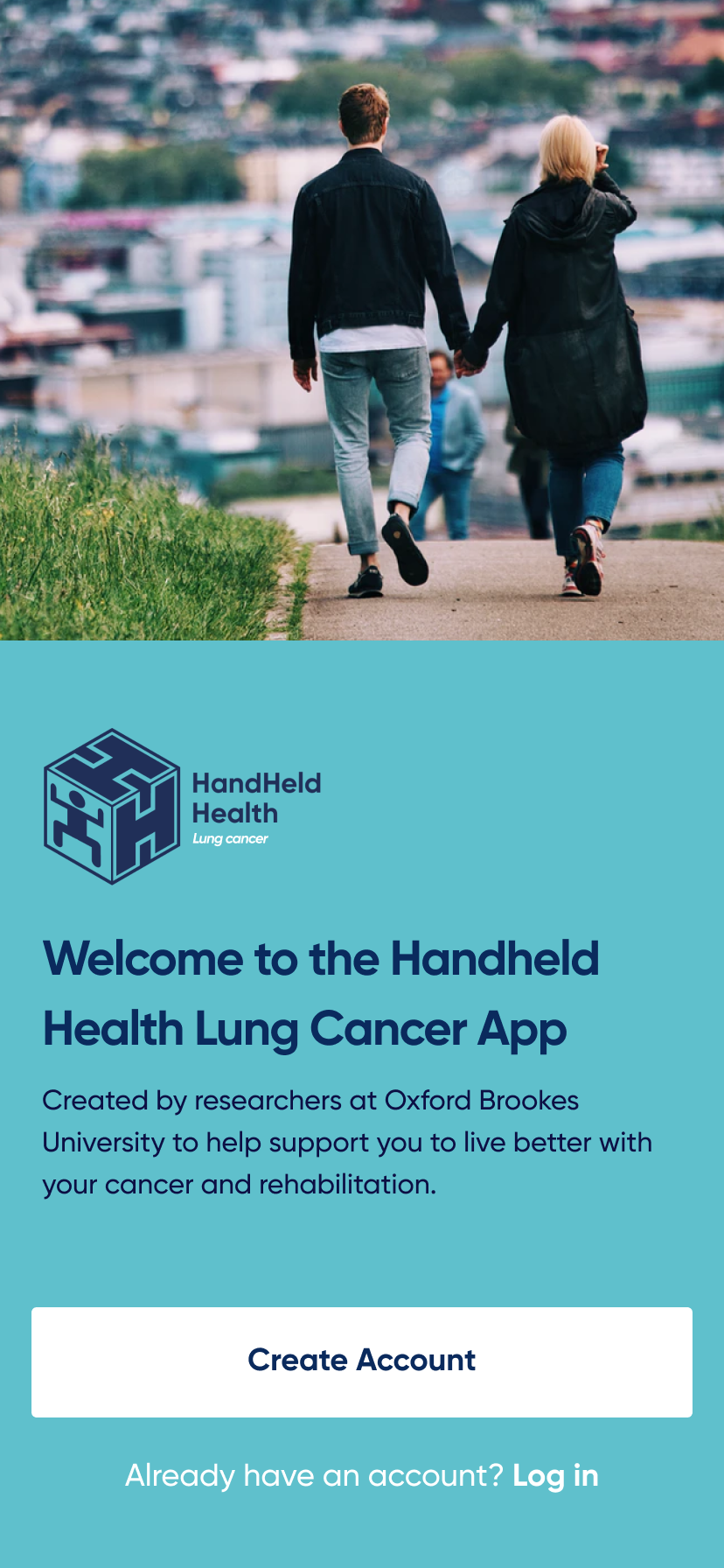 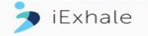 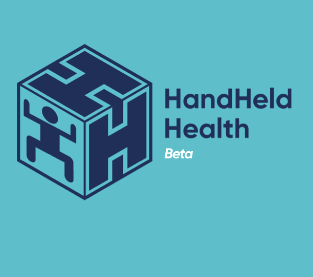 +
=
Hedgehog Labs
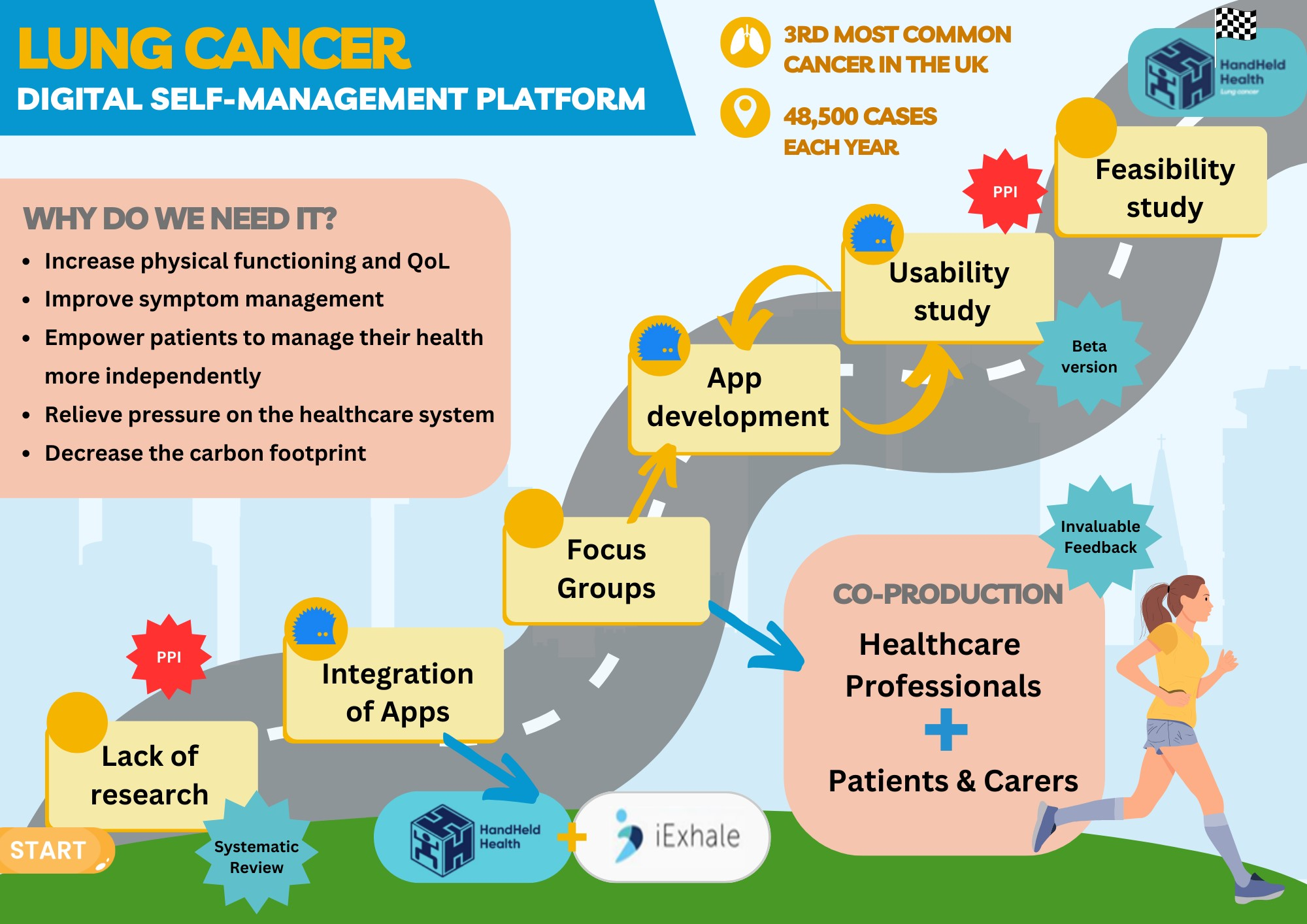 Program of Work
Co-Development of the HHH Lung Cancer App
Focus Group Study 
To ensure that the features and content of the new app are relevant and specific to lung cancer patients
University Ethics- 18th Sept 2023
Advertised study via social media, charities, professional networks
Qualtrics for EoI, consent and demographic data 
Hosted focus groups and interviews with HCPs and separate focus groups and interviews with LCPs and carers from 16th Oct to 14th Dec 2023
Total number of participants = 27 
8 focus groups and 4 interviews 
Enquired about initial thoughts, perceived usefulness, content, other recommendations  
Meetings recorded         transcribed          de identified         analysed
Focus Group Aims
Utility of the App
What are your initial thoughts on the app in terms of its usefulness for lung cancer patients?
Do you think patients in your care would benefit from such an app? If yes, why, what elements? If no, why not?
Content
What are your thoughts on the suggested exercises prescribed for use within the app?
Are there any activities/exercises we have omitted that your patients may benefit from? 
Are there any activities/exercises we should omit? Why/why not?
What do you think about the exercise instructions? Are these adequate? 
Ease of Use
How easy or difficult to use does the app seem?
What do you think about the layout and presentation of the information on the screens?
What could we do to make navigating the app as simple as possible?

Is there anything else you would like to see on the app? Why/why not?
Focus Group Study – Results- HCP
n=15
Professional backgrounds
9- nurses
4 physiotherapists
1 dietician
1 oncologist
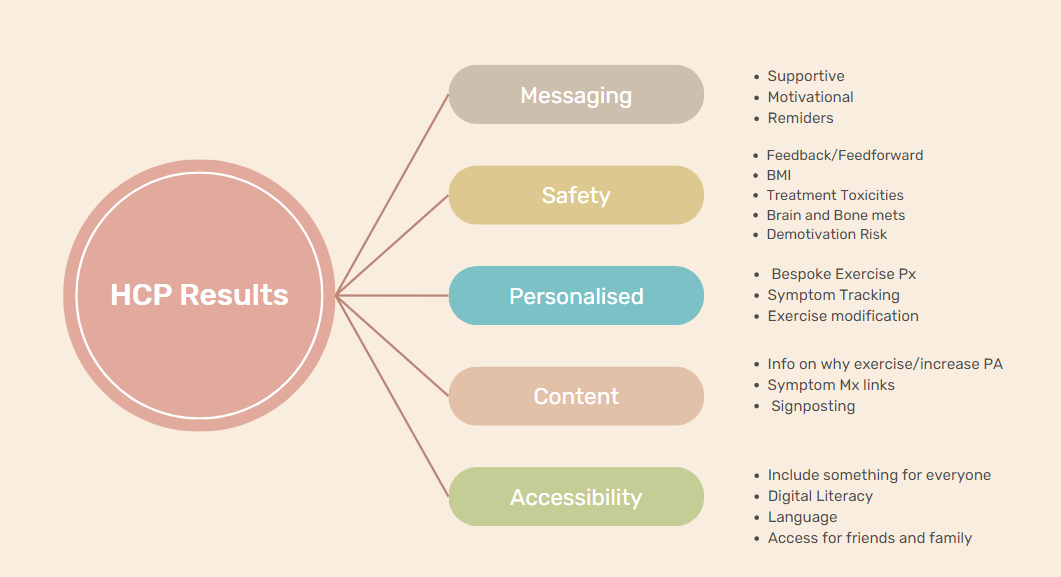 Focus Group Study LCP Results
n=12 (11 patients and 1 carer)
8 females, 4 males 
Ethnicity – 9 white, 3 Asian 
Diagnosed 2011-2023
100% NSCLC
5 completed treatment >6 months ago
6 receiving targeted therapies
Age range
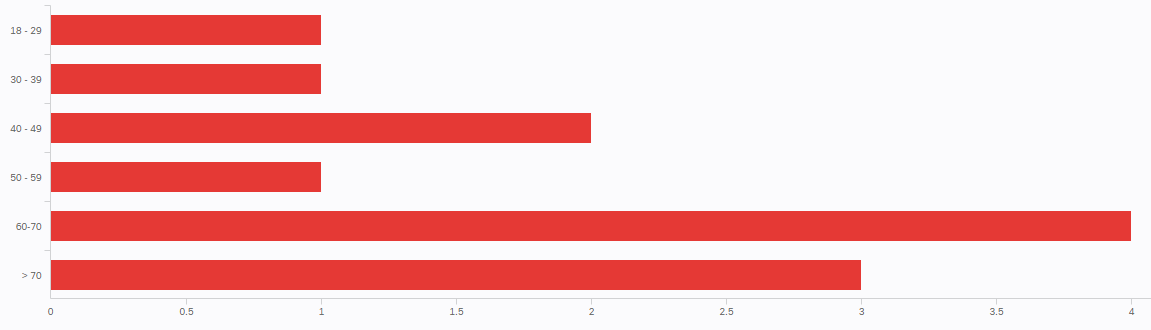 Current unmet need
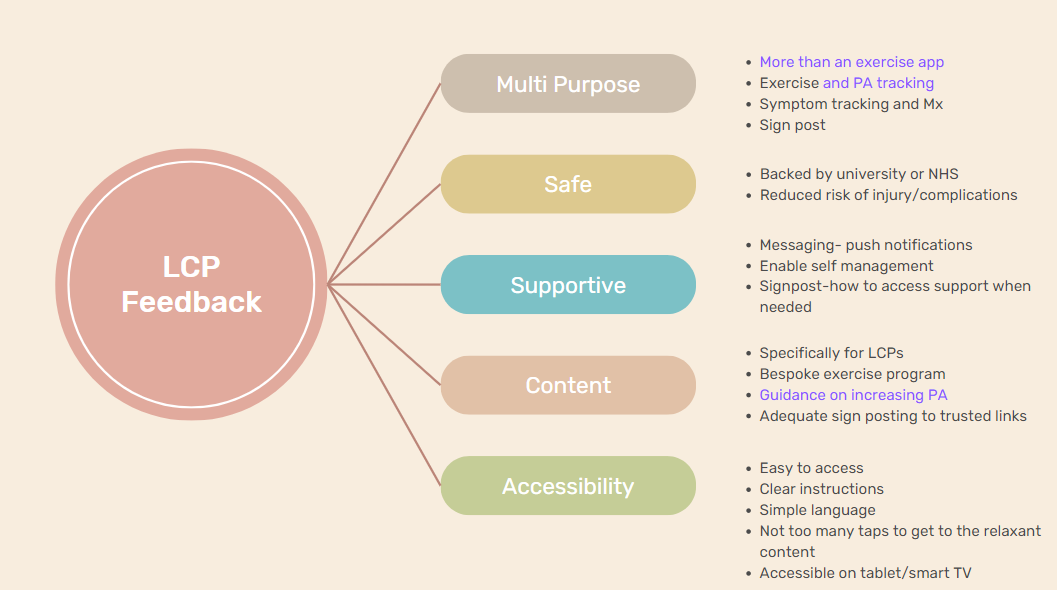 Co-Development of the HHH Lung cancer App
Similarities
Safety
Accessibility
Content- disease management -sign posting
Messaging – support and motivational 
Differences
LCP did not raise concerns re digital literacy
HCP –feedback/feedforward 
LCP – app empowering, independently influence their own outcomes – self management 
LCP – multipurpose app vs HCP- don’t water it down …
[Speaker Notes: Limited budget
Goal of the app within the context of the PhD
Rich data to support further development of the app when there is further investment]
Co-Development of the HHH Lung cancer App
Usability Study
To ensure the app works for the intended population
Amendment to university ethics – approved Dec 2023
Recruited 8 patients that took part in focus group study 
Phase 1: 1-1 face to face session, participants accessed and navigated the app in a  simulated environment. The researcher evaluated the participants task performance 
Phase 2: Participants tested the prototype at home for 2 weeks, then attended a 1-1 semi-structured interview via Zoom to provide further feedback 
Findings  influence further edits of the app            Beta version
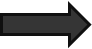 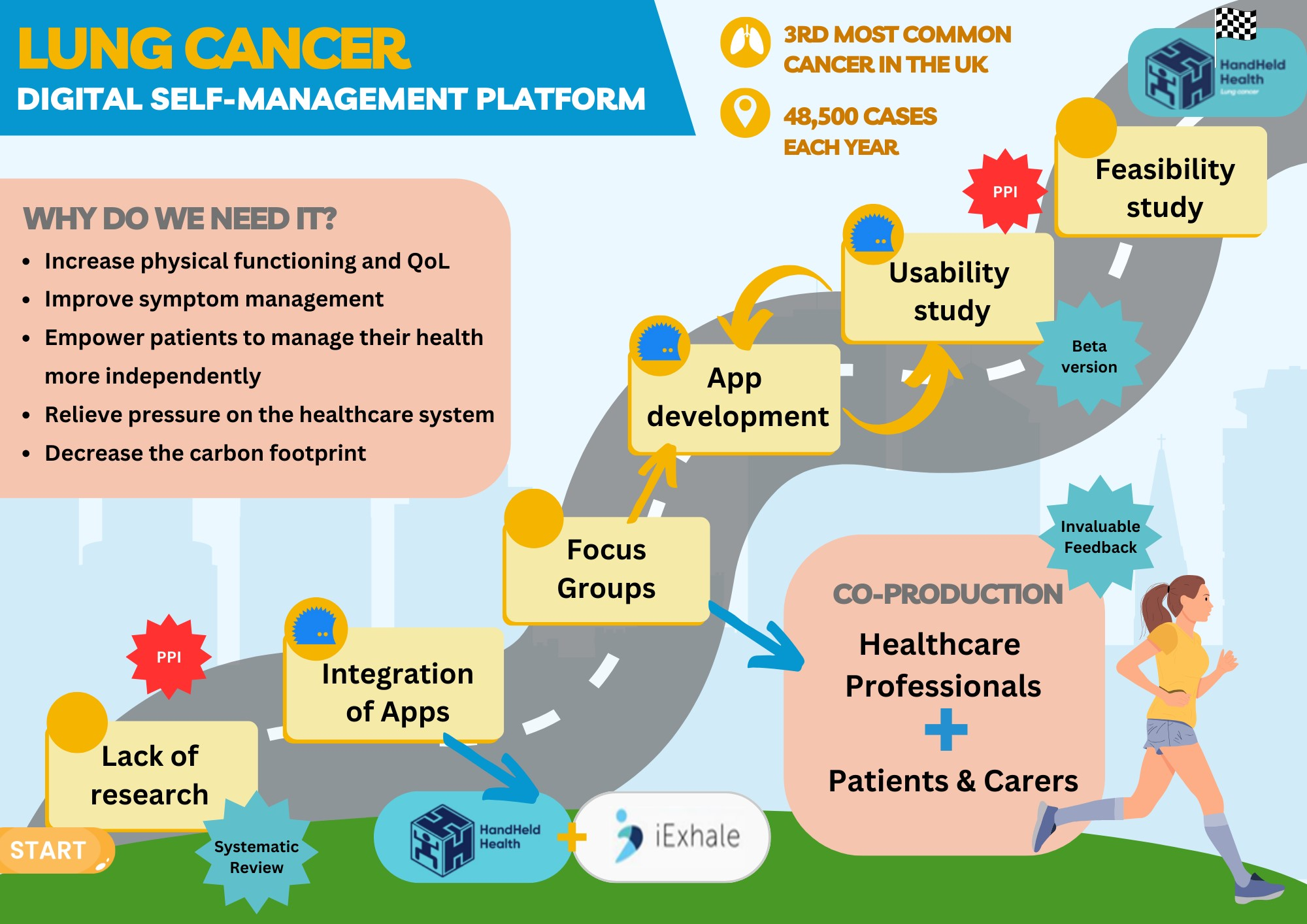 The LungFit Study
Aim
To establish the feasibility of employing a digital platform that recommends a personalised exercise plan to improve the physical functioning and well-being of individuals with lung cancer

Inclusion Criteria
Aged ≥18 years
Confirmed diagnosis of primary lung cancer
English speaking to enable engagement with the app and complete study questionnaires
Able to provide written informed consent. 
ECOG PS  ≤ 1
Has access to a smart device with secure internet connection
Feasibility StudyLungFit
Schedule of Events
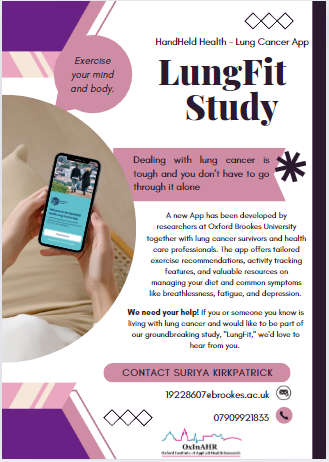 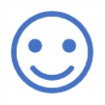 Thank you for listening